L’evoluzione del computer
Dall’antichità a oggi
Antichità
All’inizio dei tempi, i nostri antenati per contare si limitavano all’uso delle mani o si servivano dei sassi con cui compievano le  varie operazioni e successivamente, quando fu inventato l’abaco venne sostituito il vecchio metodo
AMORE 1 C AFM
XVII Secolo
Blase Pascal filosofo e matematico progettò la Pascalina; macchina che esegue somme e sottrazioni automaticamente.
G.W Leibniz filosofo e scienziato progettò anche lui una macchina che eseguiva in più sia le moltiplicazioni che le divisioni e successivamente una per il calcolo binario.
Pascalina
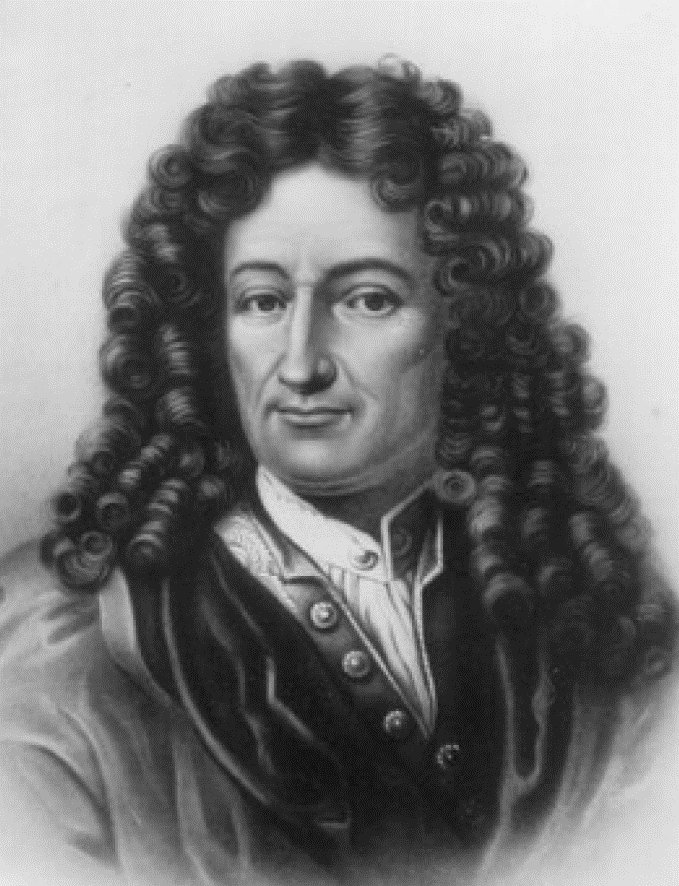 AMORE 1 C AFM
G.W Leibniz
XVIII Secolo
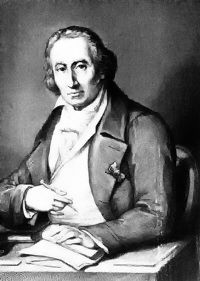 B. Bouchon inventò la banda perforata da utilizzare sui telai che venne perfezionata da Falcon e poi utilizzata a livello industriale da J.M Jacquard. Antenata della scheda perforata usata poi in informatica come strumento Input
Sceda perforata
J.M Jacquard
AMORE 1 C AFM
Macchcine elettromagnetiche
Macchina Differenziale
XIX secolo
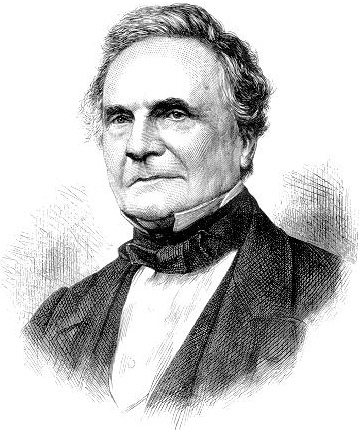 Charles Babbage matematico inglese, realizzò la Macchina Differenziale, che poteva calcolare e stampare numeri a sei cifre decimali. Progettò con lady Ada Lovelace la macchina analitica per eseguire funzioni matematiche complesse, mai realizzata per mancanza di fondi.
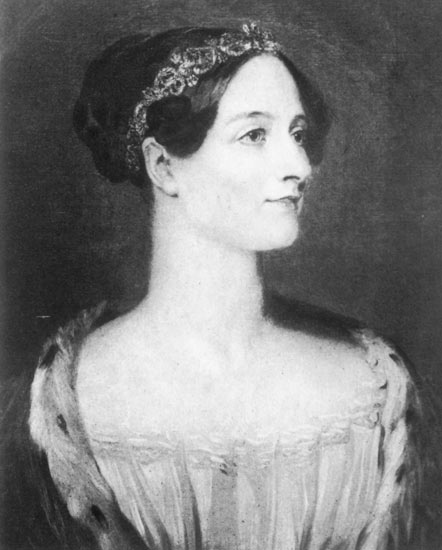 Charles Babbage
AMORE 1 C AFM
Ada Lovelace
L’inglese George Boole sviluppò il linguaggio binario basato sulle cifre 1 e 0
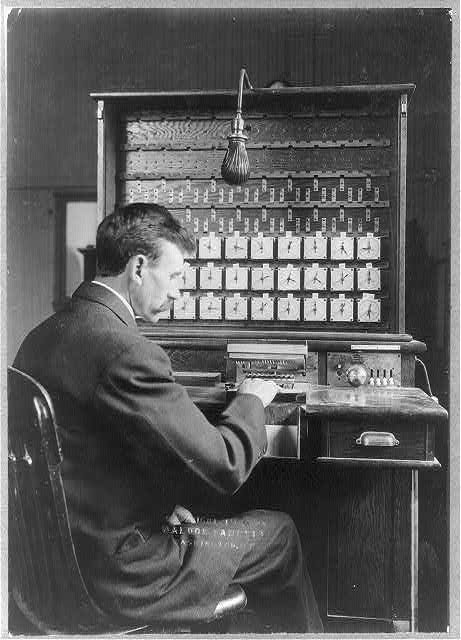 L’ingegnere americano Herman Hollerith applicò per il censimento delle popolazione la sua invenzione: una macchina tabulatrice che leggeva le schede  perforate per mezzo di aghi attraversati da corrente elettrica. In seguito con T. Watson, fondò l’IBM
George Boole
Herman Hollerith
AMORE 1 C AFM
XX Secolo
L’ingegnere Alan Turing progettò una macchina che prese il suo nome, considerata il progenitore dei computer attuali. Durante la seconda guerra mondiale partecipò alla costruzine di Colossus e Bomba, i primi calcolatori elettromeccanici, usati per decifrare il codice segreto tedesco Eningma
AMORE 1 C AFM
Calcolatori elettronici
AMORE 1 C AFM
II generazione (anni 50). Le valvole vengono sostituite dai transistor, che sono più economici e di dimensioni ridotte, assorbono meno corrente e consentono maggiore velocità di calcolo. Nascono in questo periodo i linguaggi di programmazione Fortran, Cobol e Basic.
III generazione (anni 60/70). L’esigenza di miniaturizzazione porta alla produzione dei circuiti integrati su un unico cristallo di silicio detto chip. Nasce il primo microprocessore Intel 4004 insieme al linguaggio di programmazione Pascal.
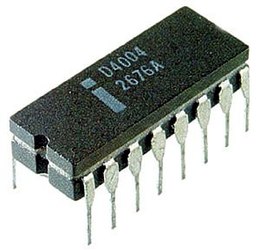 AMORE 1 C AFM
IV generazione ( anni 80). Vengono prodotti chip sempre più complessi e miniaturizzati. Bill Gates fonda Microsoft e immette sul mercato il sistema operativo MS-DOS. Nasce il primo personal computer e il primo portatile.
Motorola immette sul mercato il primo cellulare (di solo 800 g). Apple produce un computer che presenta un’interfaccia  grafica e si serve del mouse per dare i comandi. I prezzi più economici e le dimensioni indotte facilitano la commercializzazione dei prodotti
AMORE 1 C AFM
V generazione (anni 90). Questo periodo è principalmente caratterizzato dallo sviluppo del software sia applicativo che operativo e da nuove modalità di interfaccia uomo-macchina. In America nasce il primo palmare che consente di scrivere annotazioni elettroniche e il primo cellulare-palmare: lo smartphone della Nokia
AMORE 1 C AFM
XXI Secolo
Negli anni 2000 vengono immessi sul mercato i Notebook, PC portatili sempre più piccoli e leggeri che si connettono a internet e smartphone sofisticati con interfaccia touch. Se poi volete leggere le pagine di un libro digitale, sfogliandole virtualmente comprate un ebook!
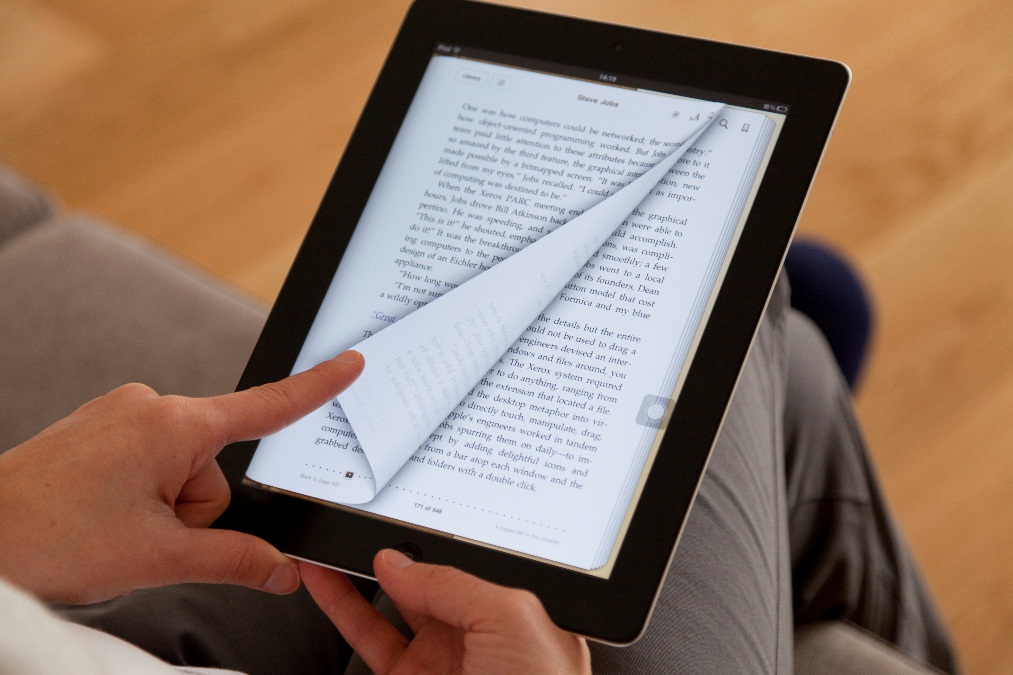 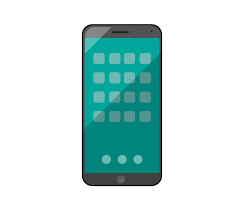 AMORE 1 C AFM